Cutaneous and acral melanoma cross-OMICs reveals prognostic cancer drivers associated with pathobiology and ultraviolet exposure
Dr. Anna Luiza Vicente, PhD
Supervisors: 
Vinicius de Lima Vazquez, MD, PhD
Zdenko Herceg, PhD
Akram Ghantous, PhD
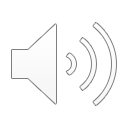 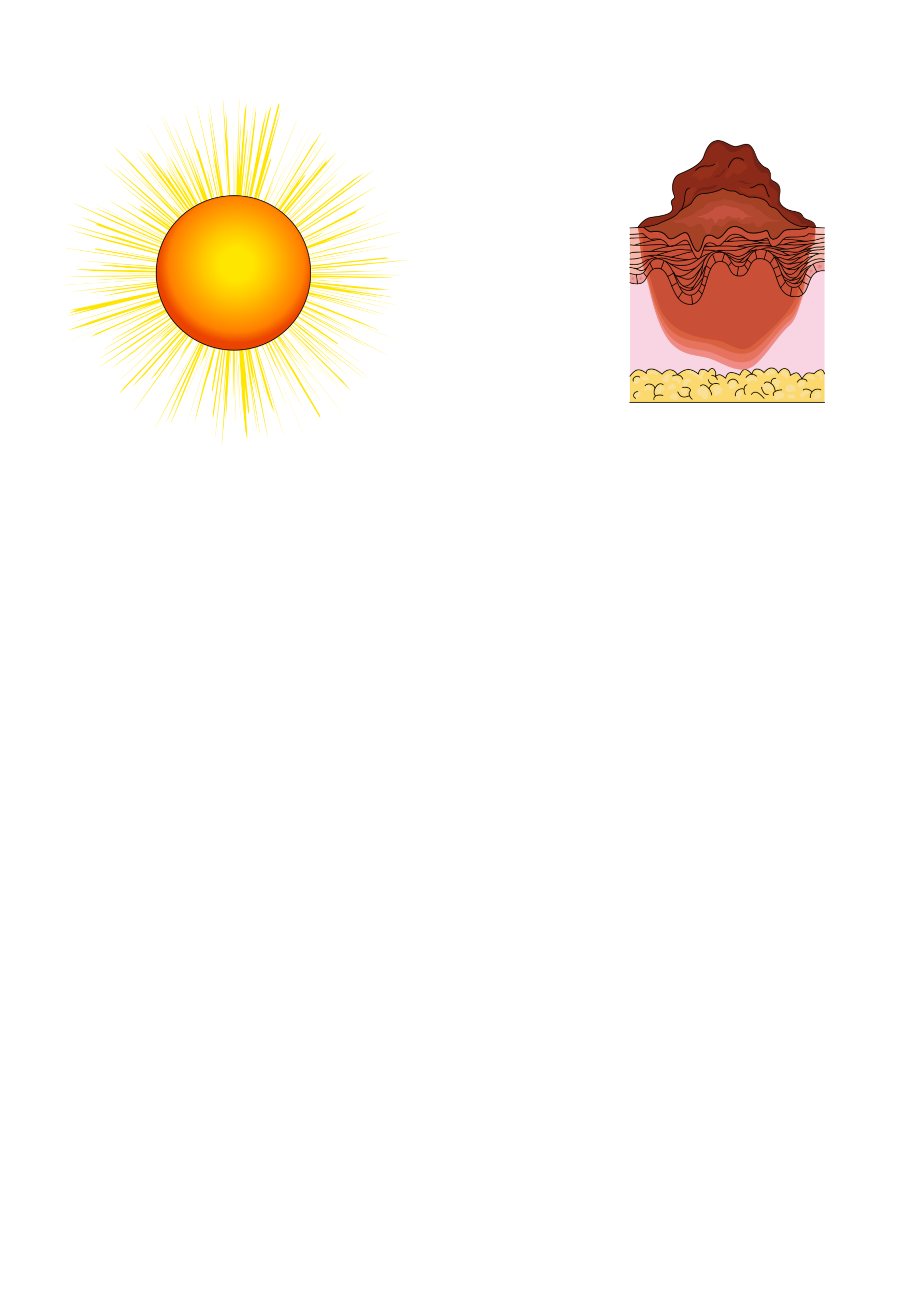 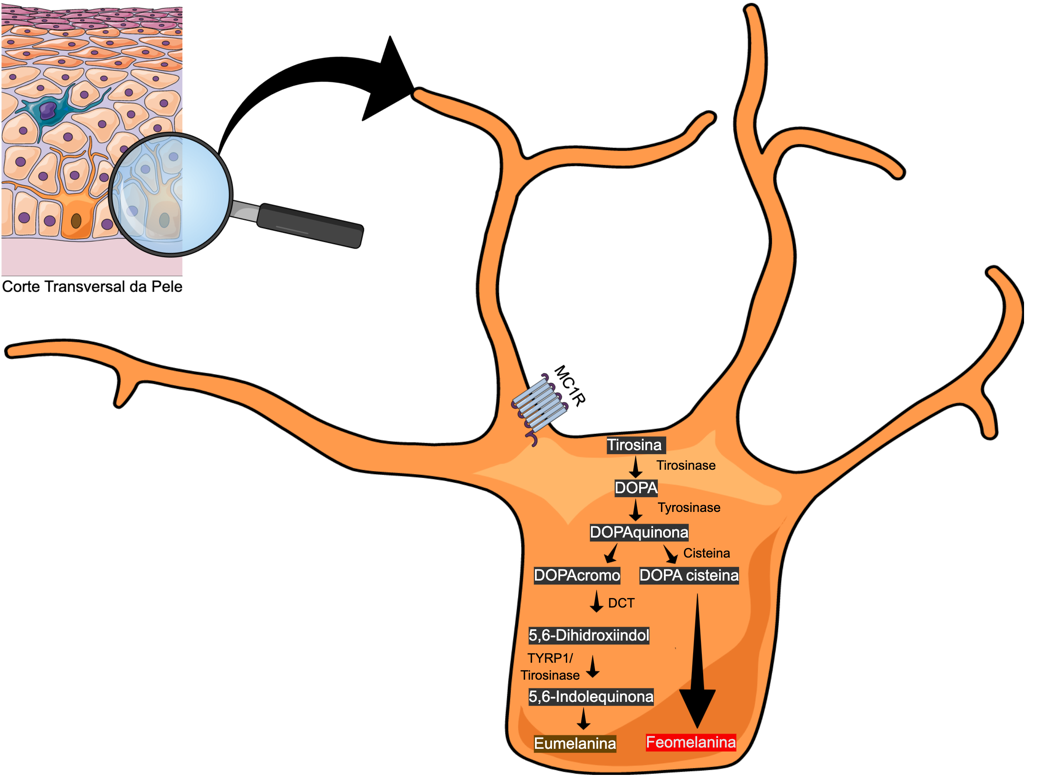 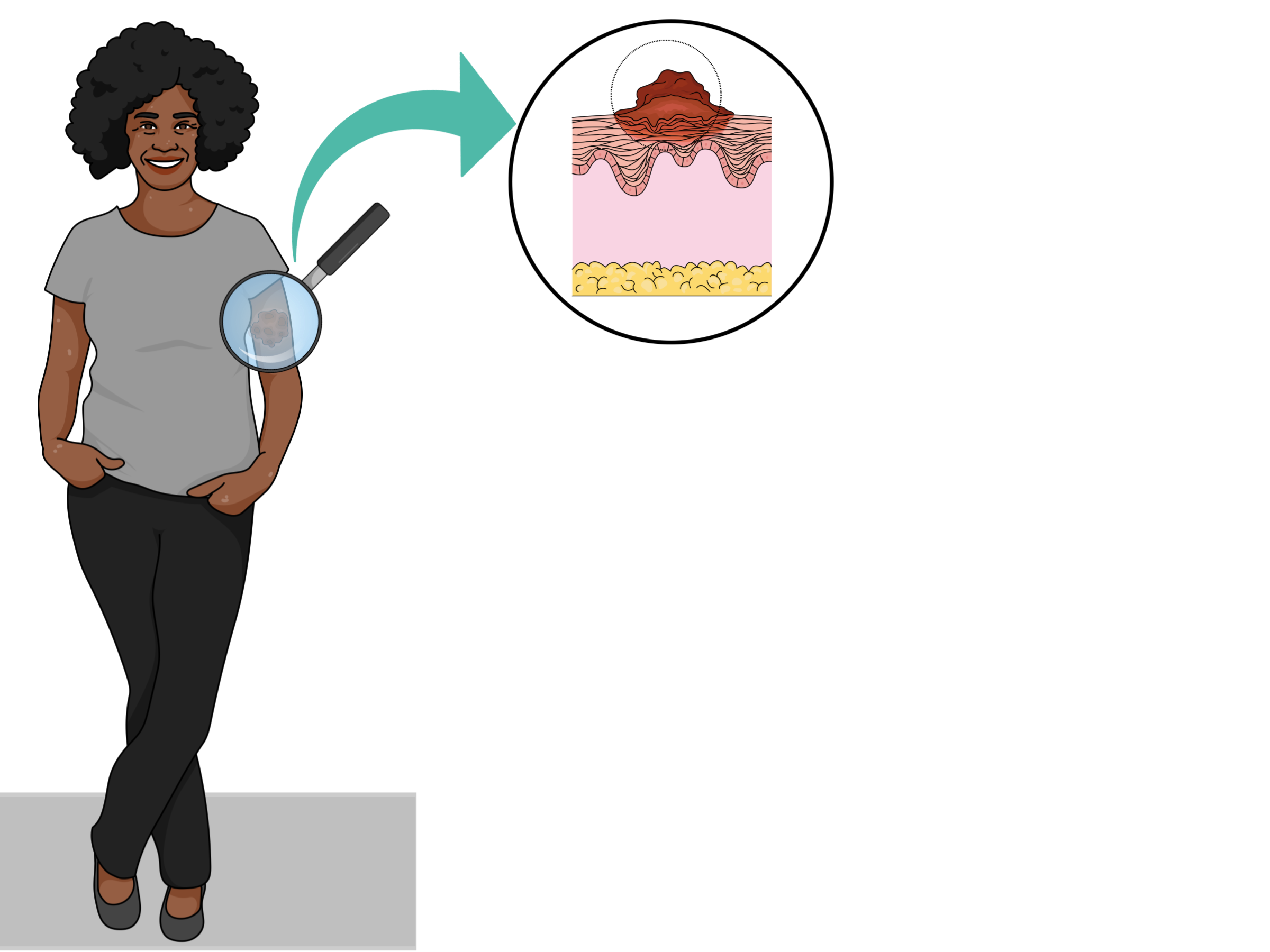 Melanoma subtypes:
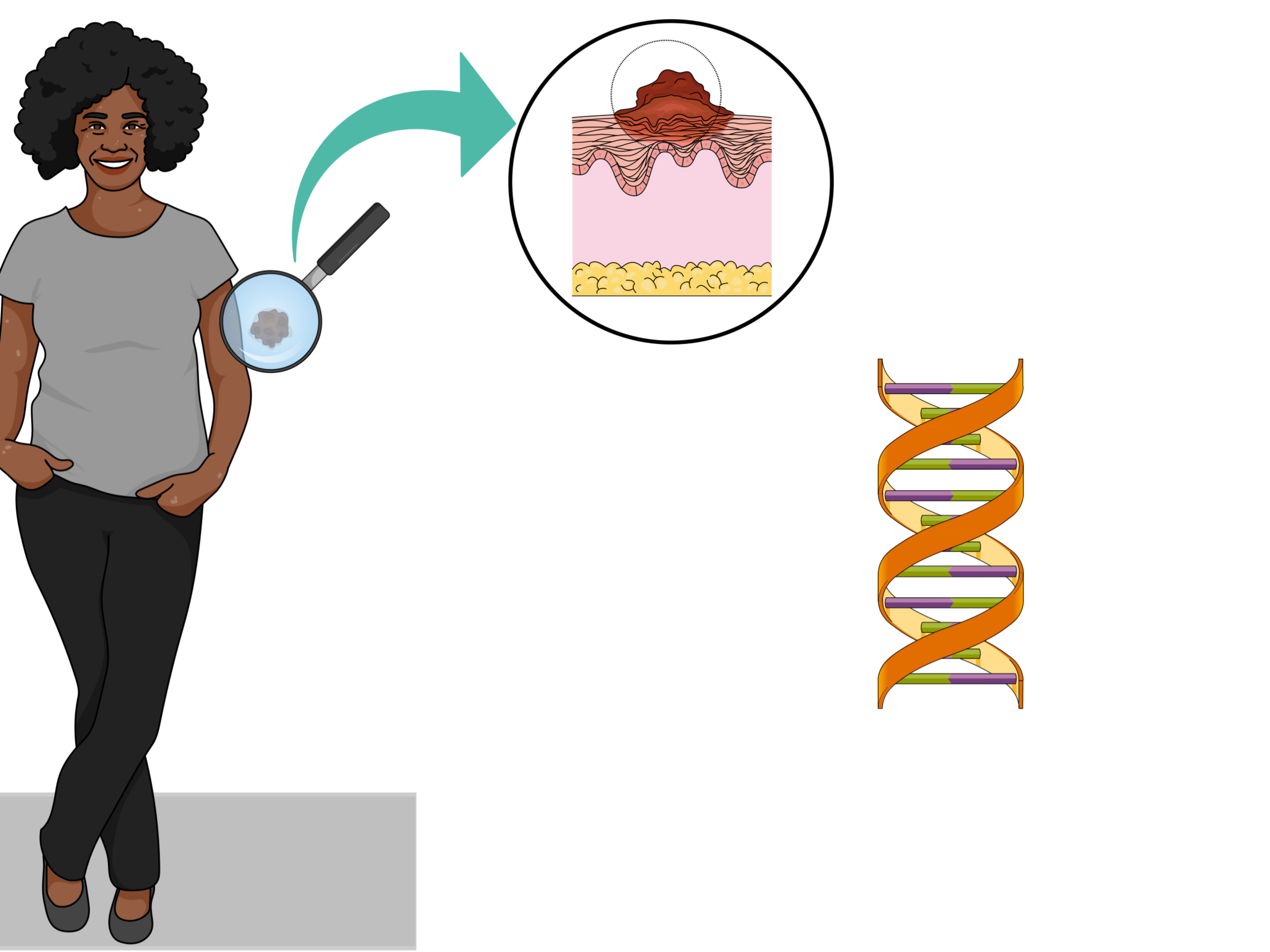 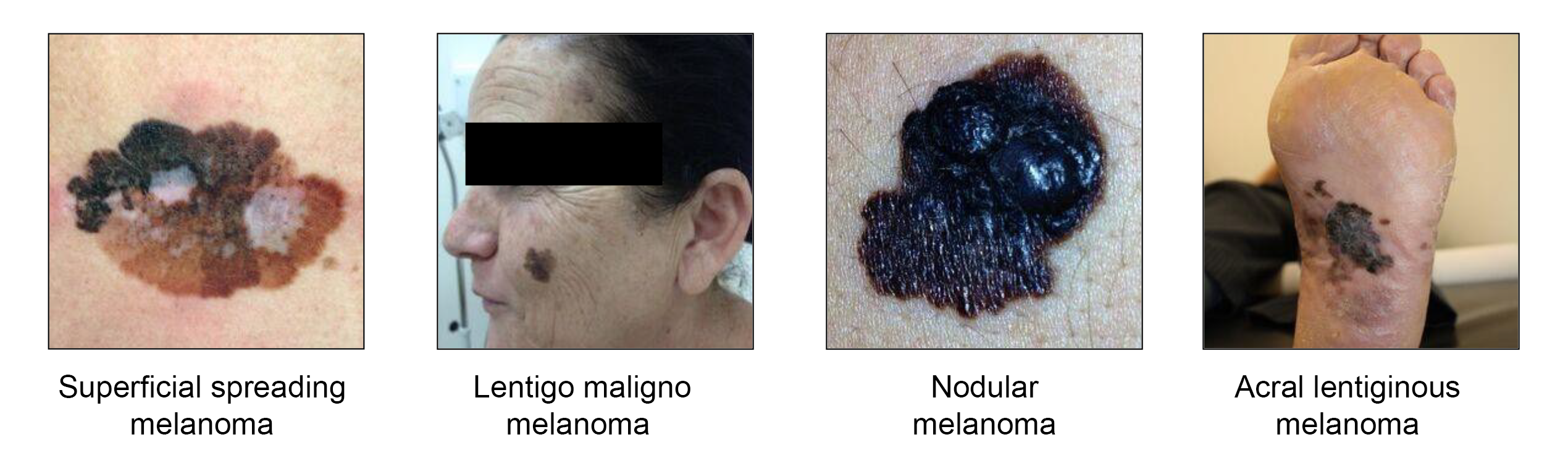 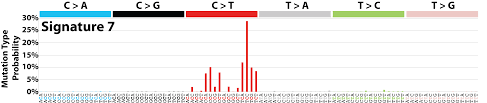 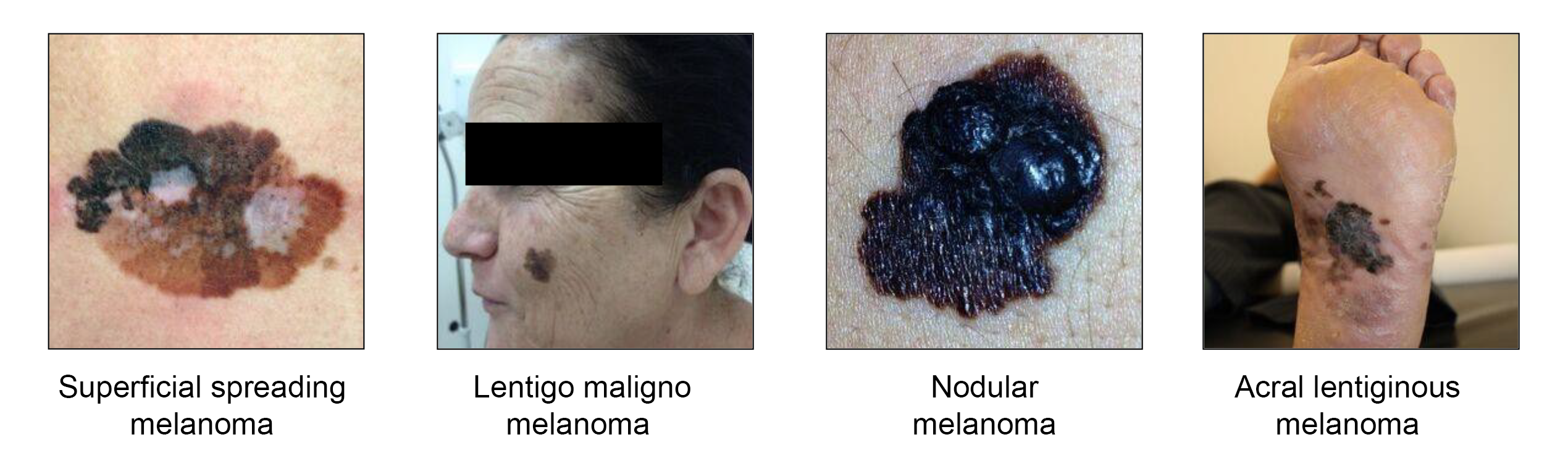 C>T transitions at dipyrimidine sites accounted for more than 60% or CC>TT mutations more than 5% of the total mutation burden
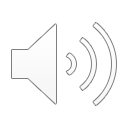 Reference:  Catalogue of Somatic Mutations in Cancer
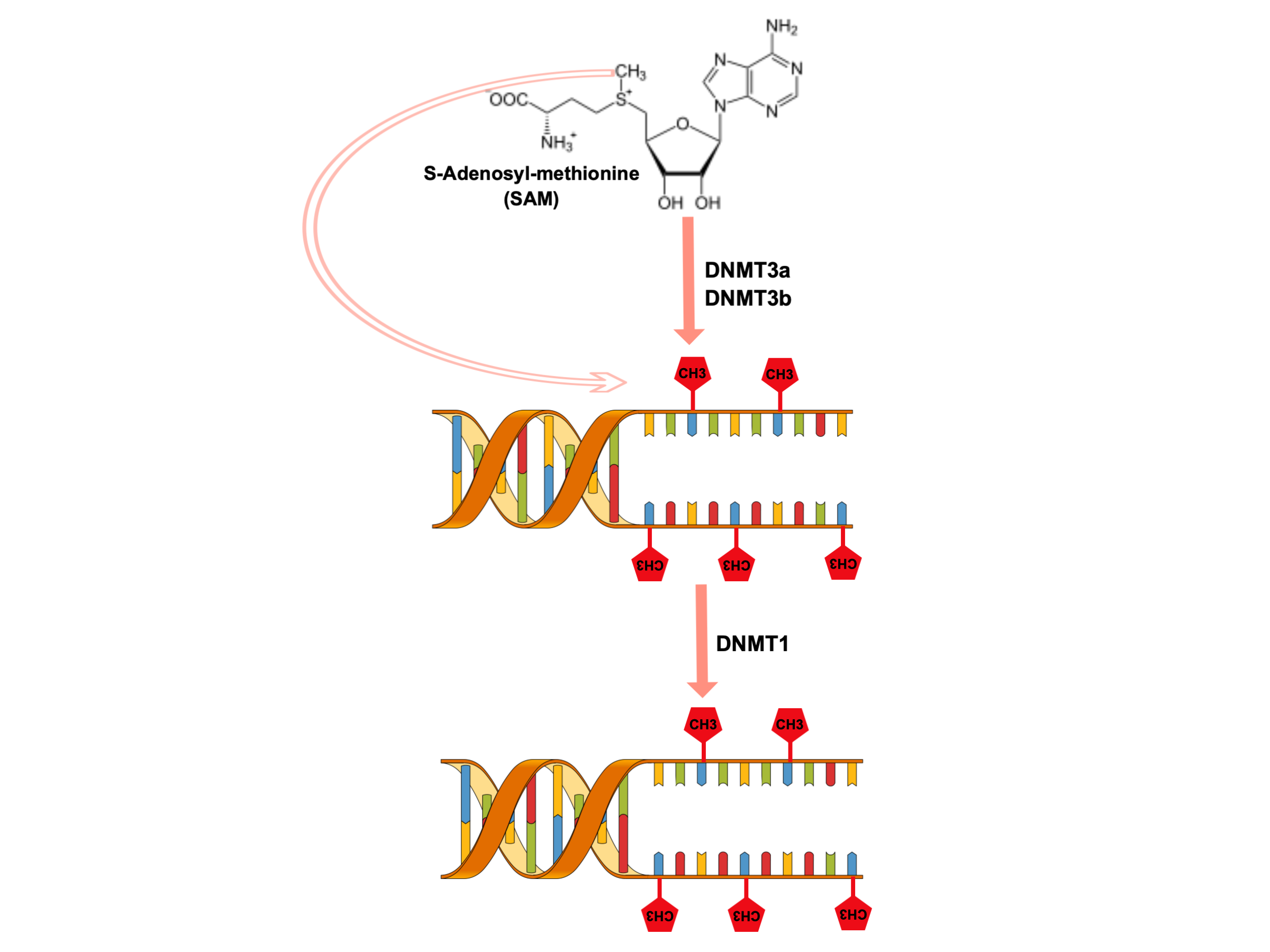 Alterations that occur in the DNA
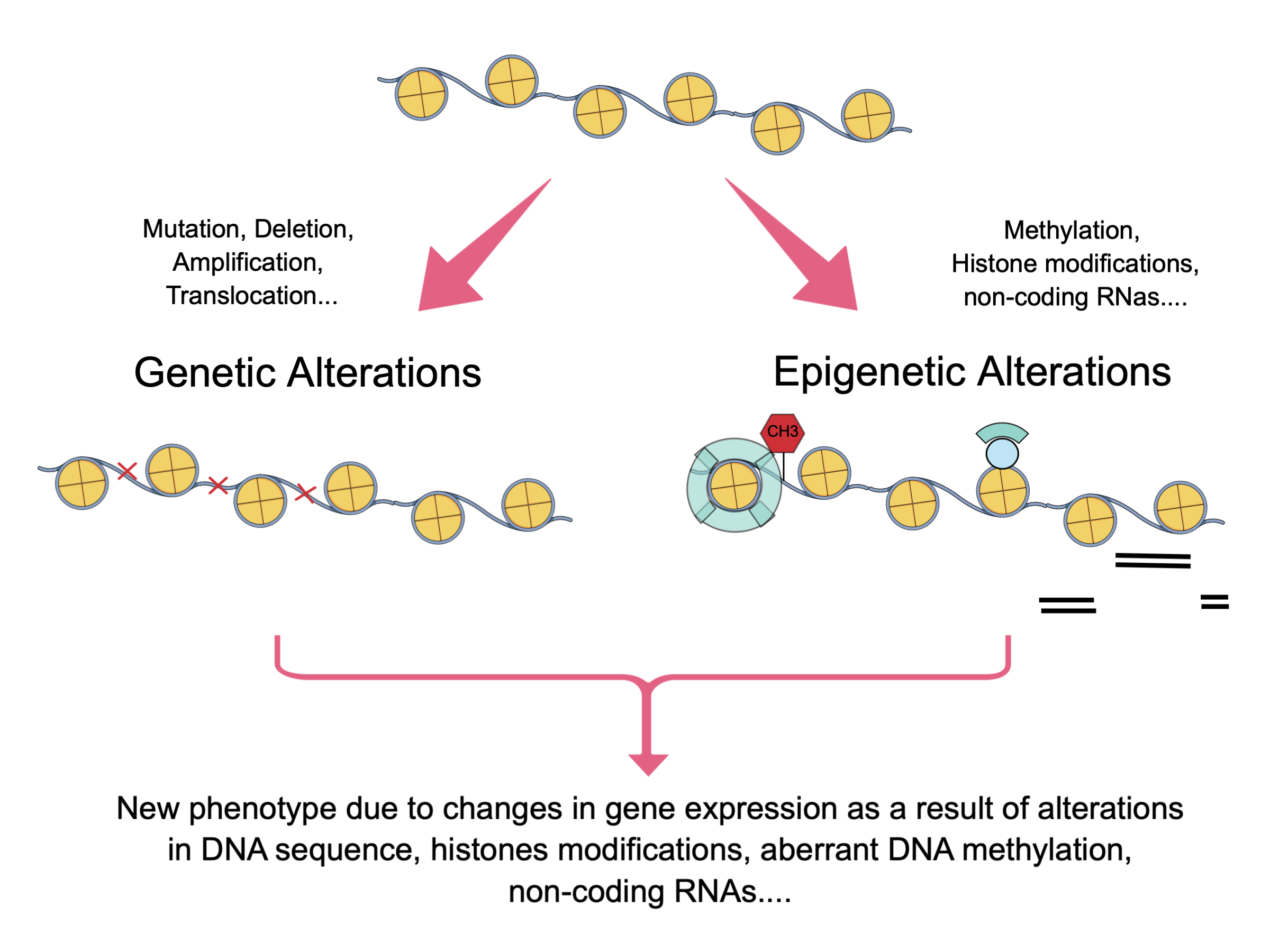 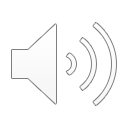 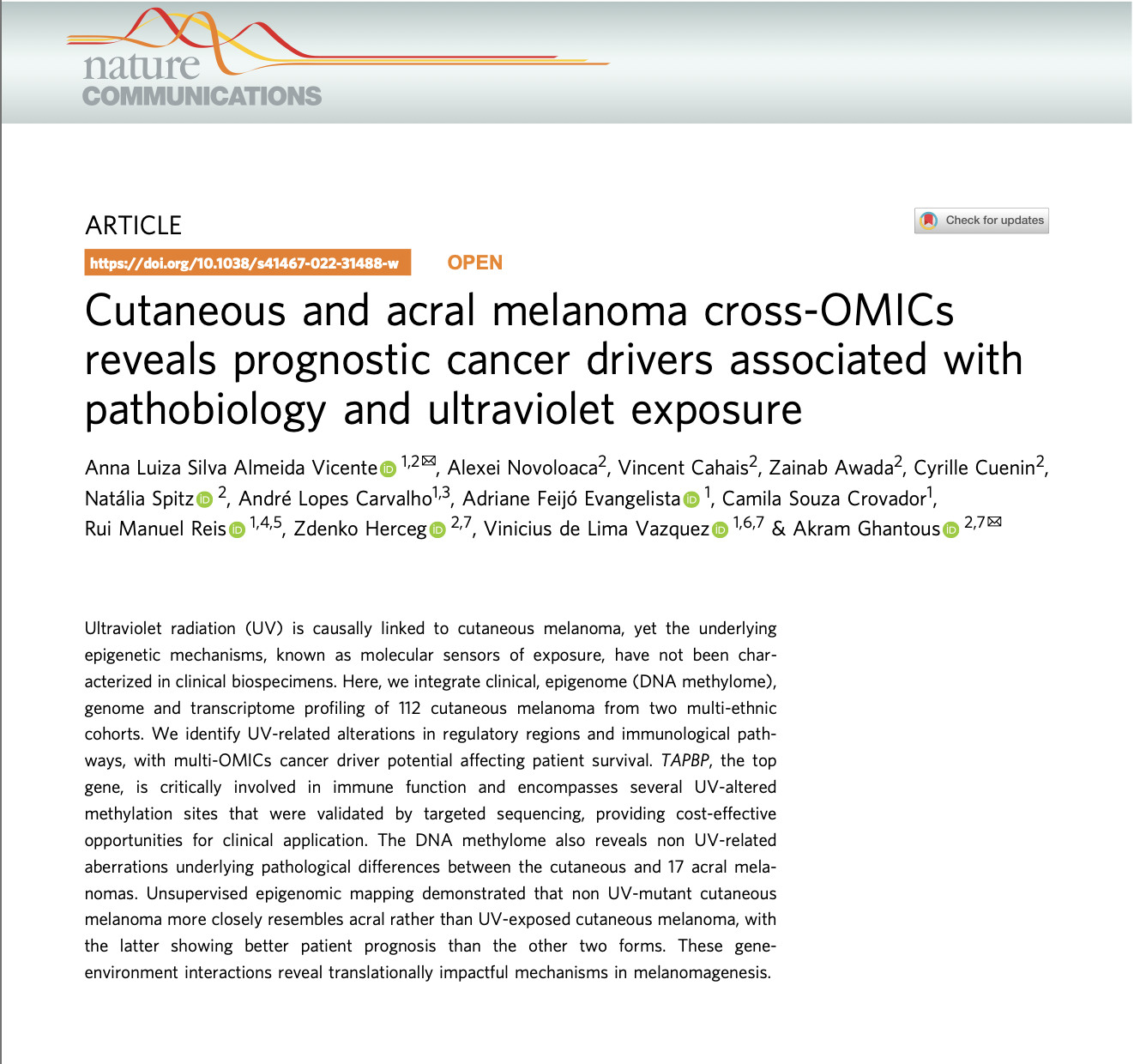 These authors jointly supervised this work
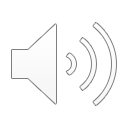 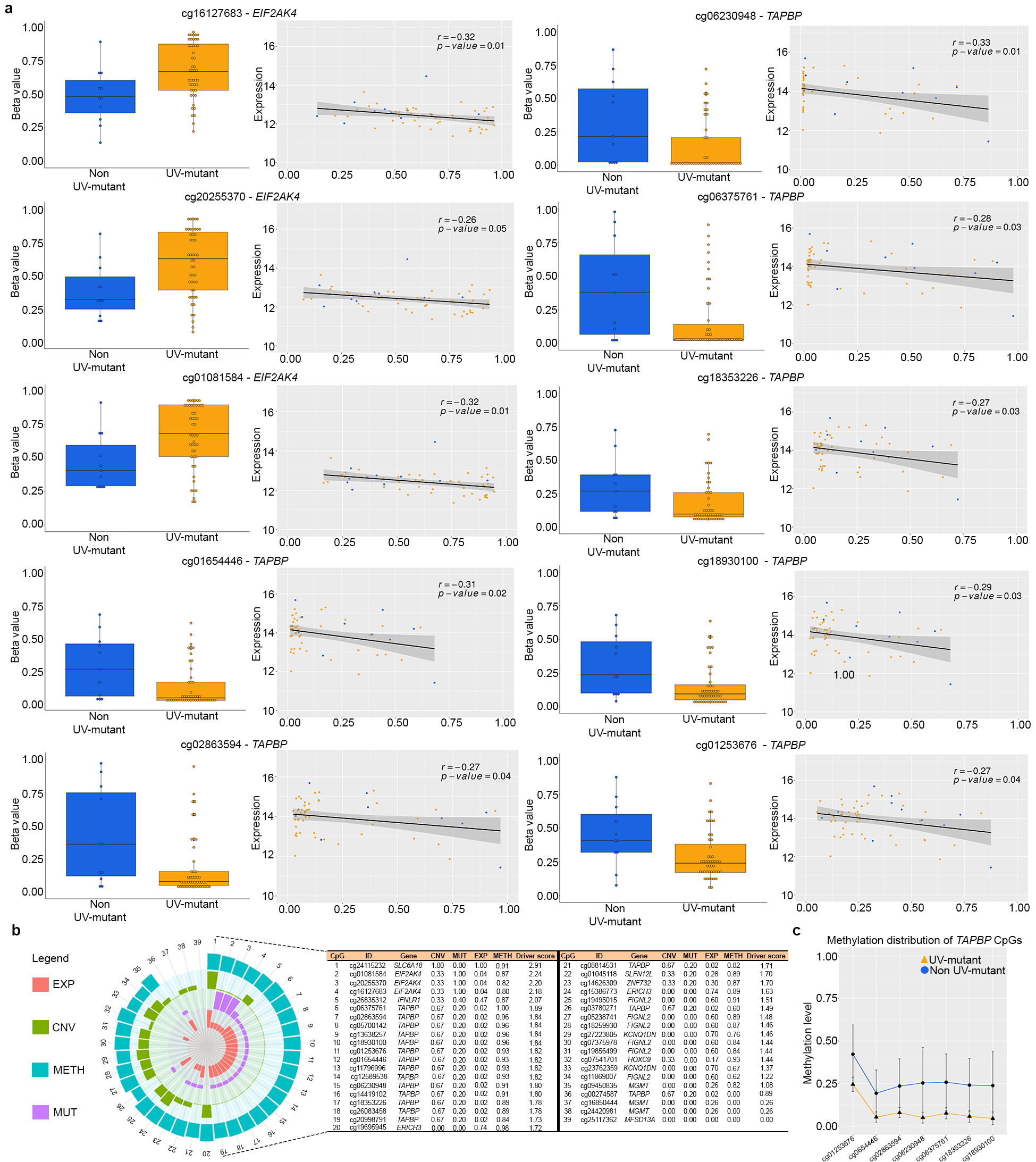 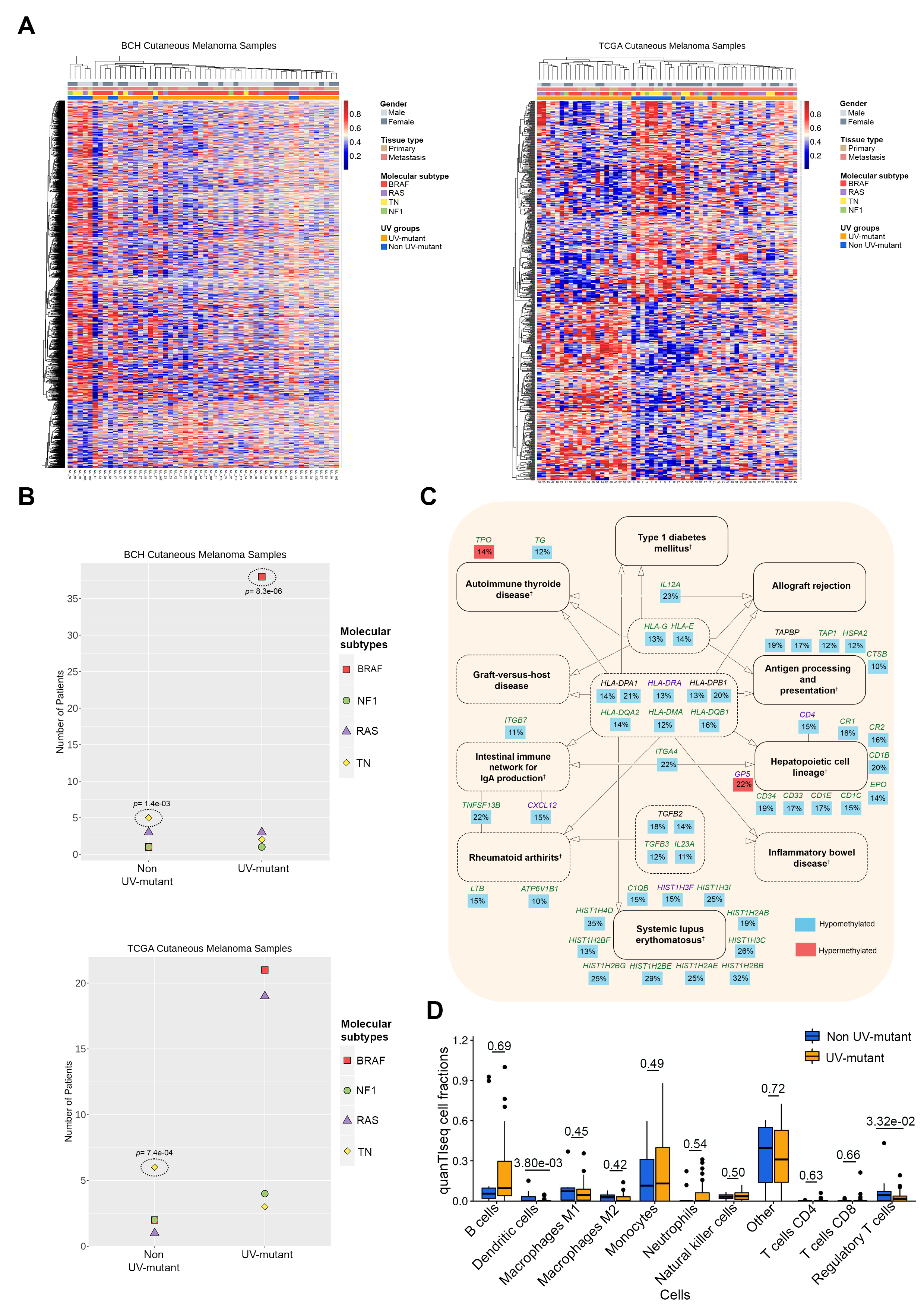 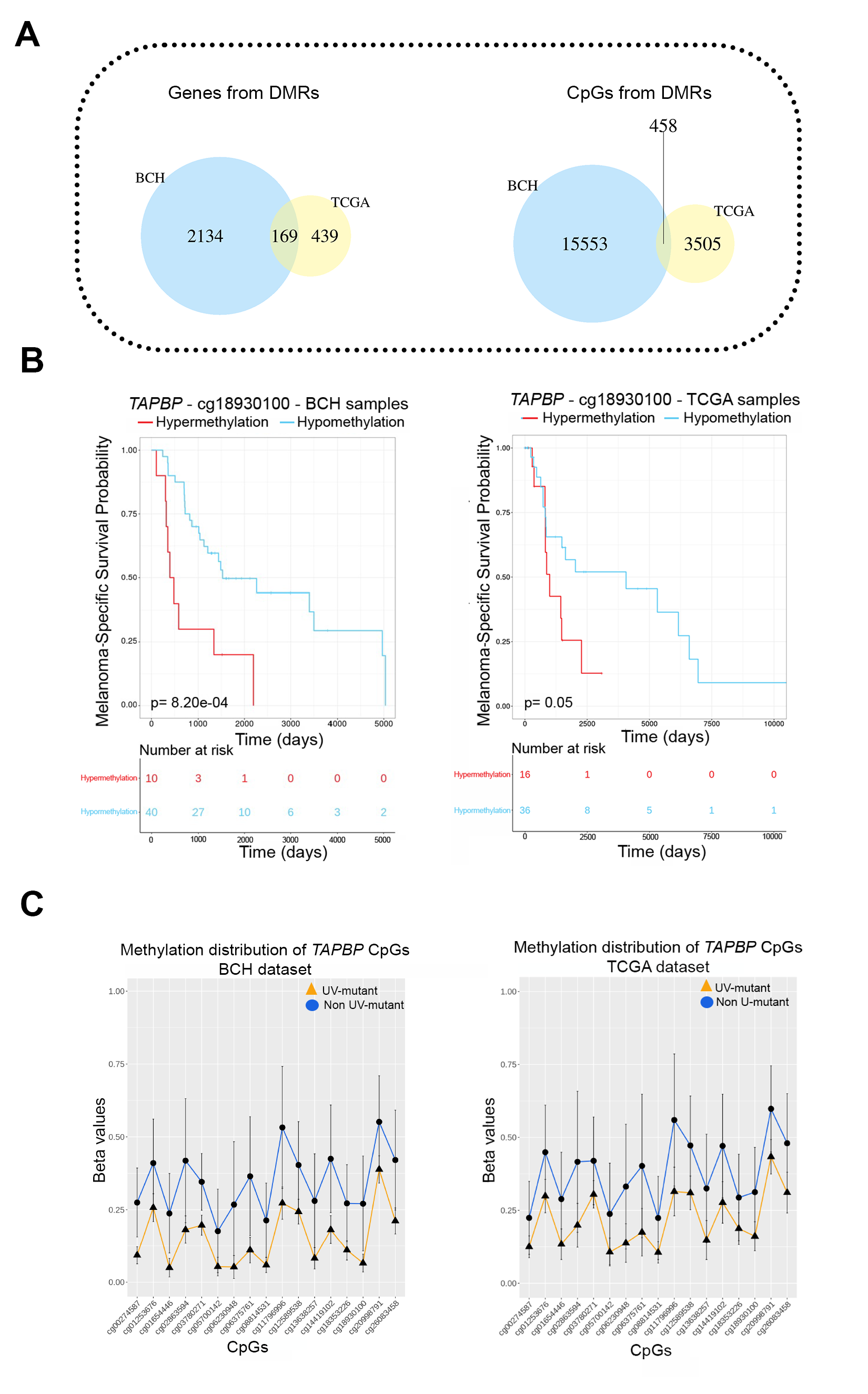 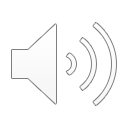 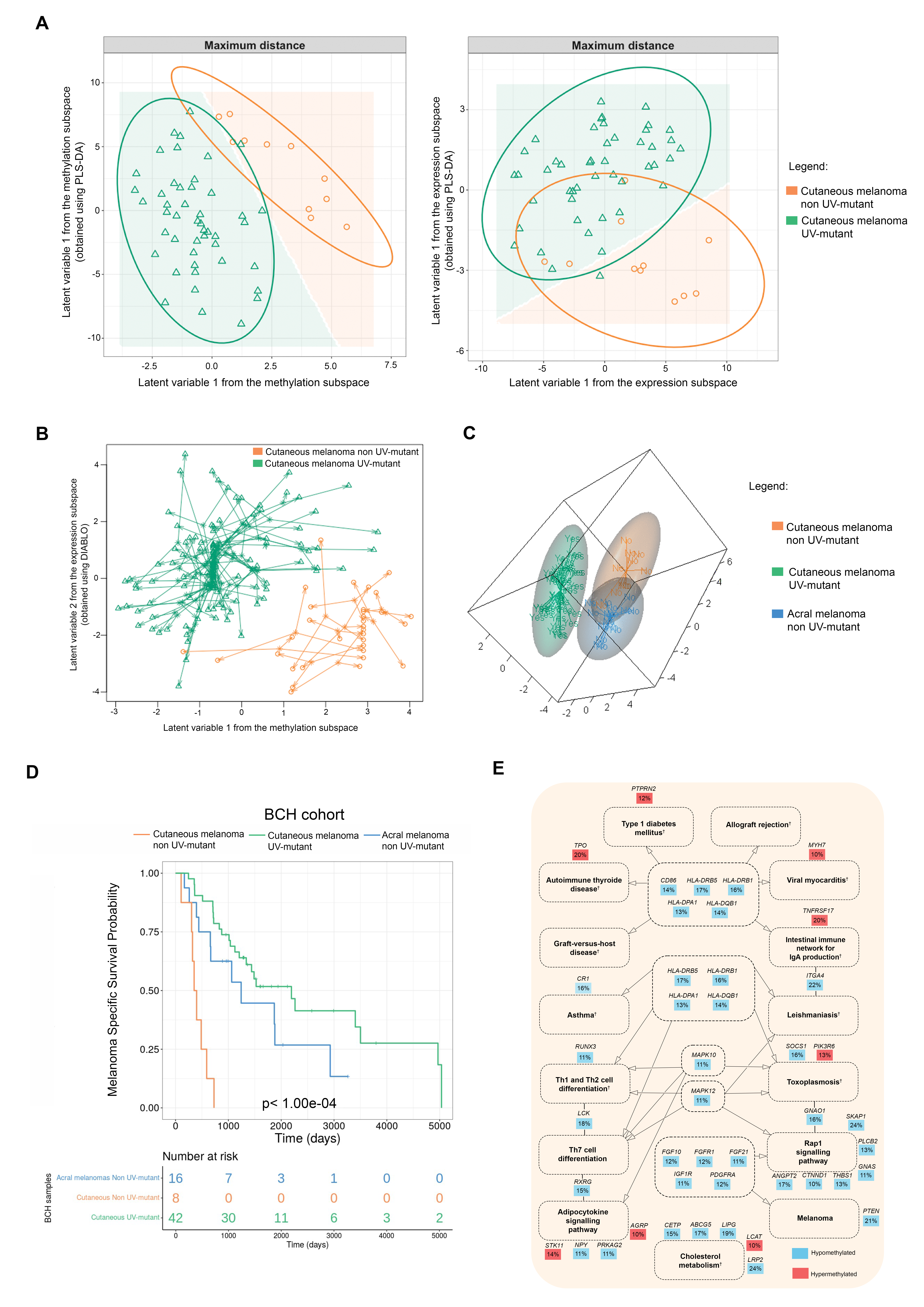 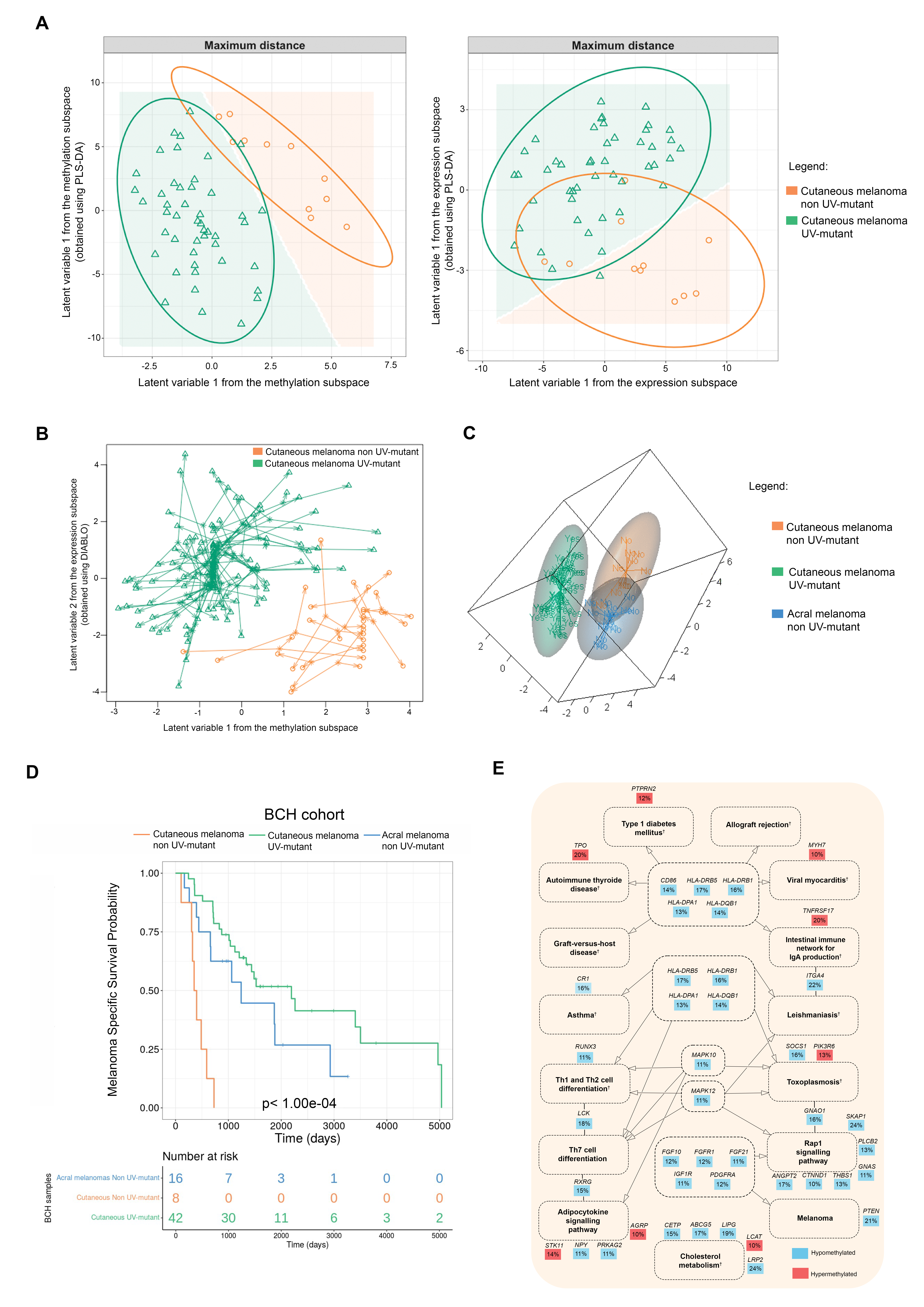 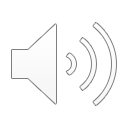 1
2
Different skin colors: we widen the resolution spectrum to various forms of melanoma 
and gain a better understanding of those origins;
Translationally impactful mechanisms in melanomagenesis;
Our findings: early detection and more personalized prognosis.
3
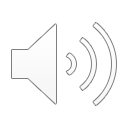 THANK YOU
annaluizaalmeida@hotmail.com
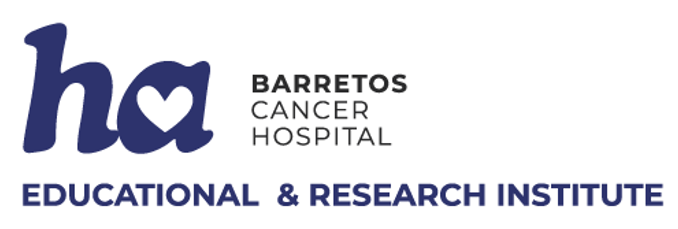 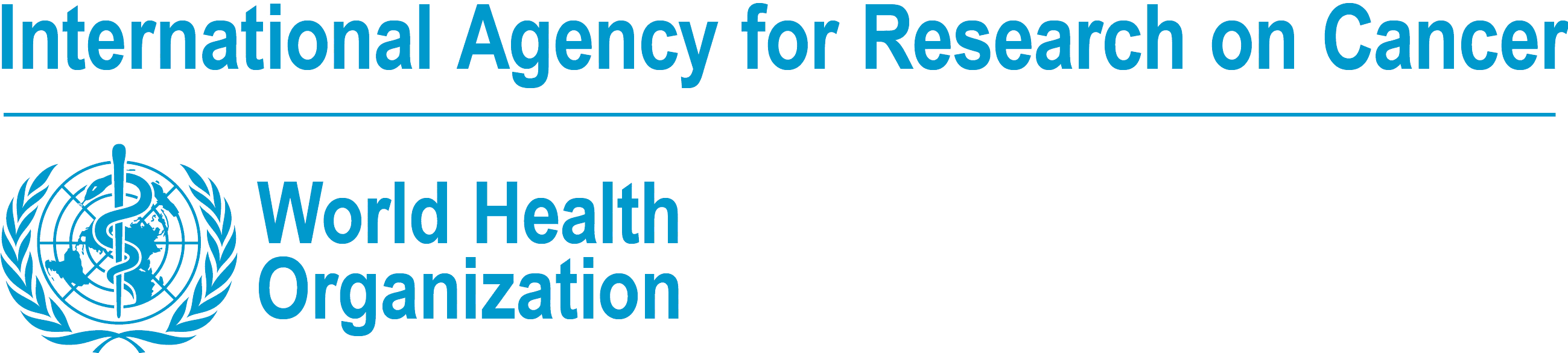 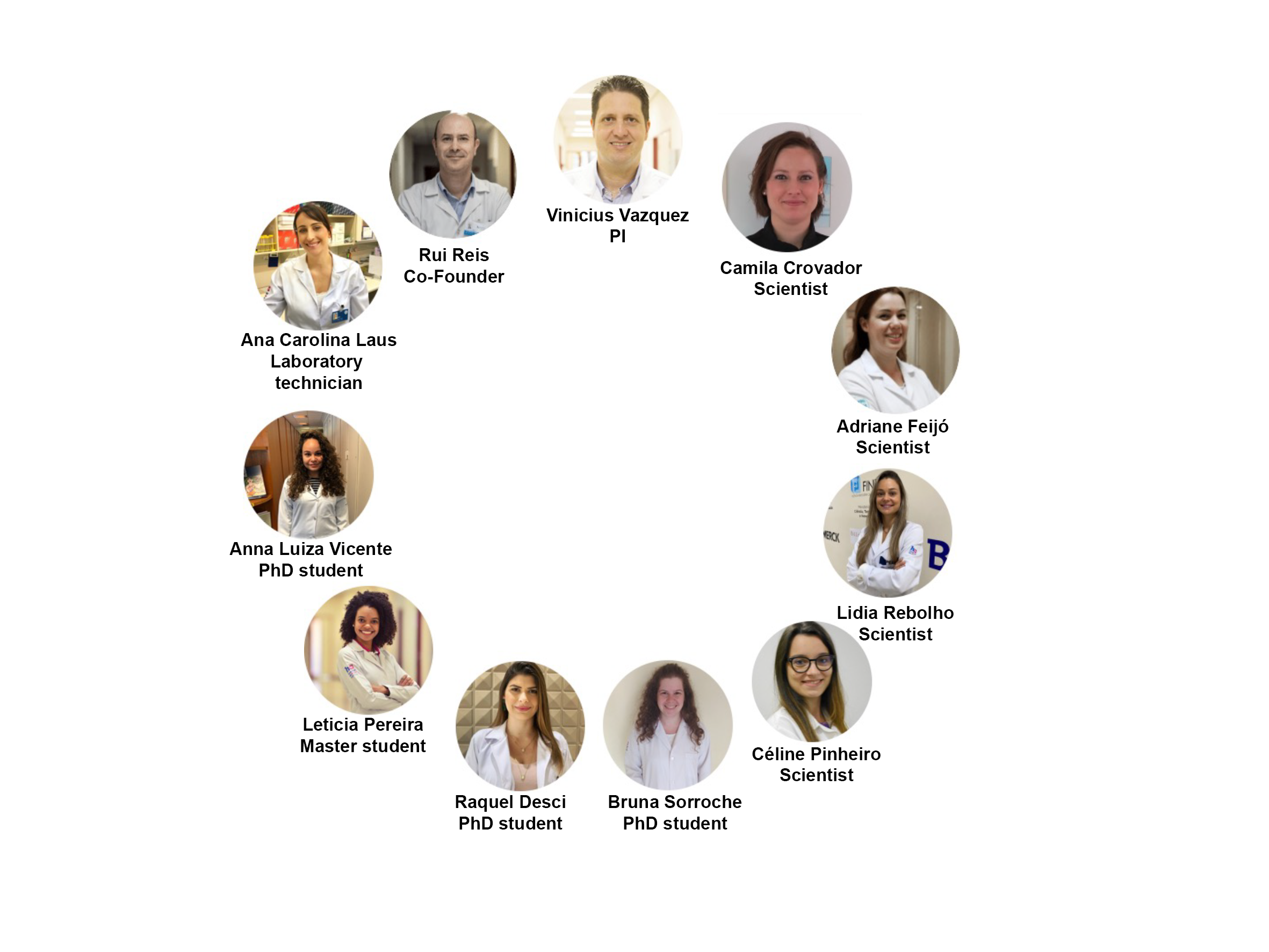 BCH Melanoma 
Research Group
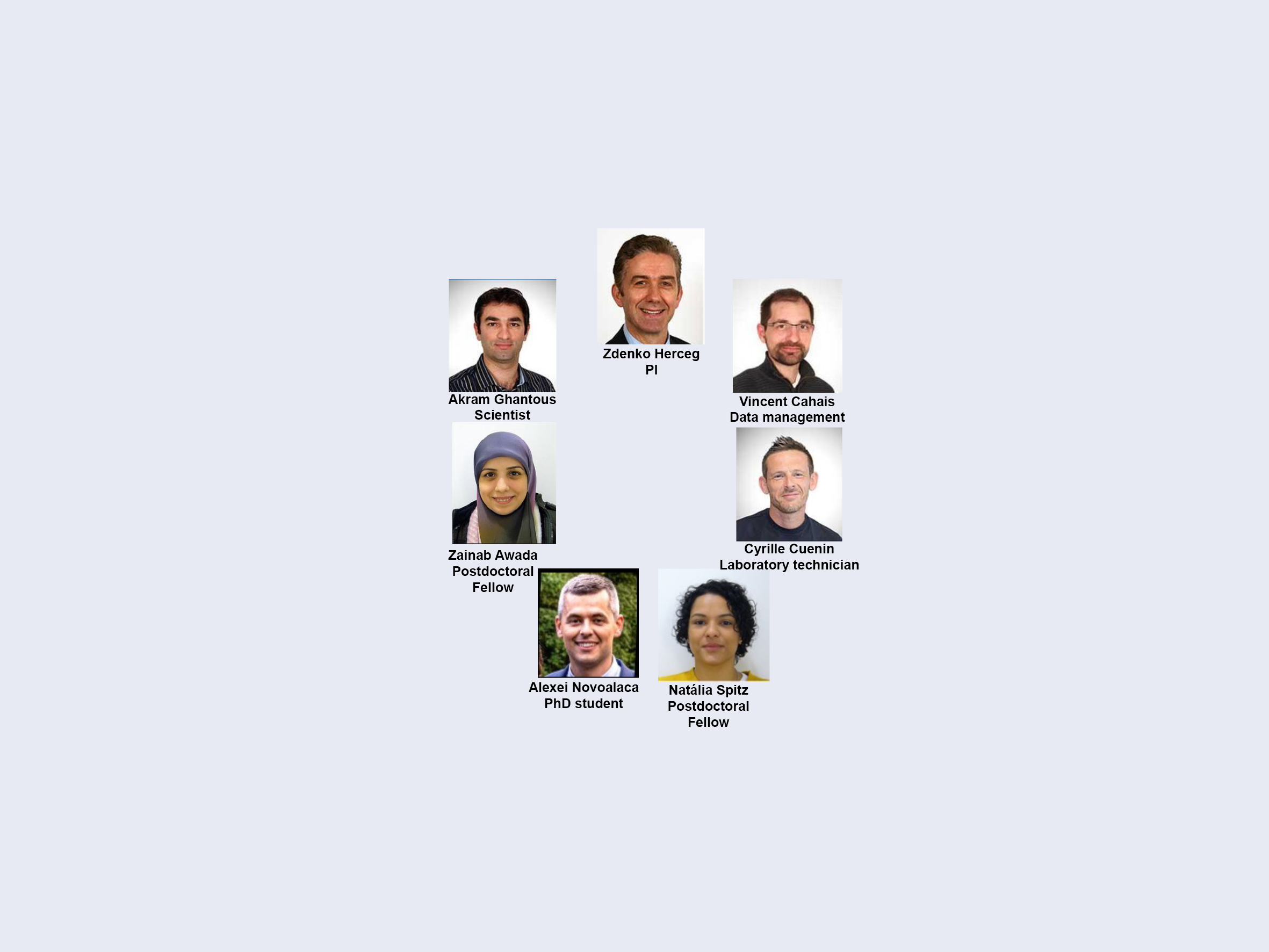 IARC 
Members
Special Thanks 

All patients with melanoma included in this work
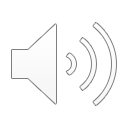 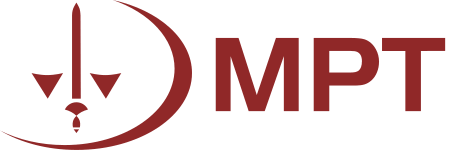 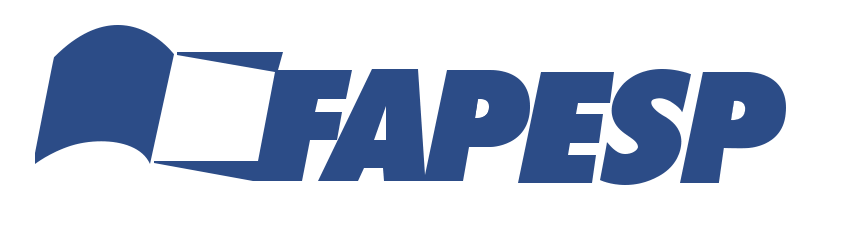